テーマ：食文化の違いを知ろう（台湾を中心に）
ポイント１：台湾では、 お冷より常温水や白湯、温かいお茶を好む人が多い
　　　　　　・　おもてなしの際には、ぜひ温かい飲み物を！
                      ・　マイ水筒への給湯を求められるケースもあり。
                           事前に対応を決めておくとスムーズ
	 ポイント２：食文化のの違いや対応のヒント（ベジタリアン等）
　　　　　　・台湾（を含む外国圏）には、ベジタリアンの方も一定数あり。
　　　　　　    ・台湾では、ベジタリアン＝素食（素食）と言う。
　　　　　    　・ベジタリアンの分類【概要版】人によって細かく違うので、事前に確認した方が良い。












　　　　　・肉を料理した調理器具を使って、ベジタリアン用料理を作るのはNG
　　　　   ・台湾では、牛肉を食べられない人もいる。
　　　　　（農耕社会だった頃、牛にお世話になった・仲間と考える人は食べられない）
  
ポイント３：日本の飲食店で感じる違和感
　　　・　食事の際、台湾では飲み物を全員が頼む習慣がないため、先に飲み物の注   
            文を取られると、違和感を感じる人も。
          → 　注文を聞かれて戸惑う方や、断る方が出てくる可能性もあり。 ドリンクのワン
　　　　　オーダー制等をとっているところは、事前に対応を考えておくとスムーズ。　　　
　　　・　台湾では、「食事」と「飲み会」は別物。誘われた際や誘う際には、相手とのすれ  
            違いに気を付けること。※ビジネス的に日本人と関わることが多い台湾の人は、
            日本人の文化を理解しているため、あまり気にしなくてOK。

ポイント４：それでも解決しない・いろいろな悩みが出てきた…　　　　　　　個別講座の受講をお待ちしております！
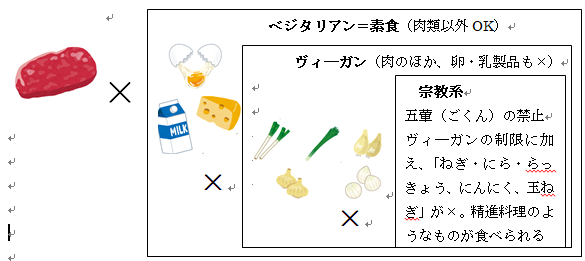 ベジタリアン　（魚介類・肉類以外はOK）
ヴィ―ガン　（魚介類・肉のほか卵・乳製品NG）
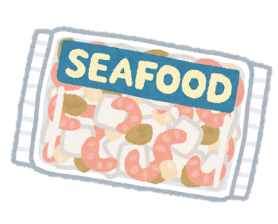 ×